Climate Change: The Primary Care impact
What action can GP’s take?

Dr Honey Smith, Chair of Greener Practice National
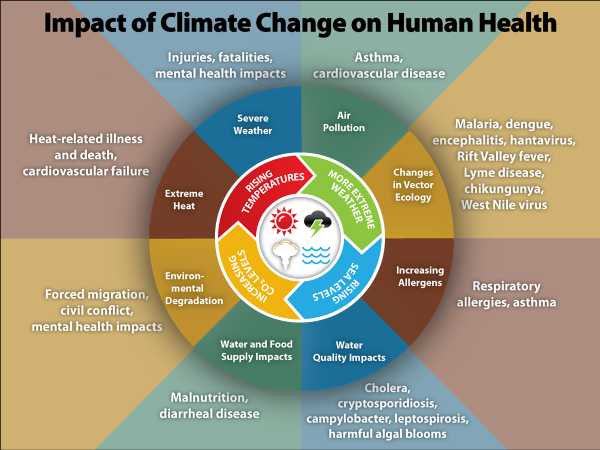 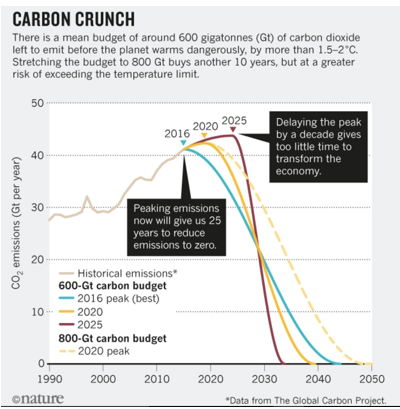 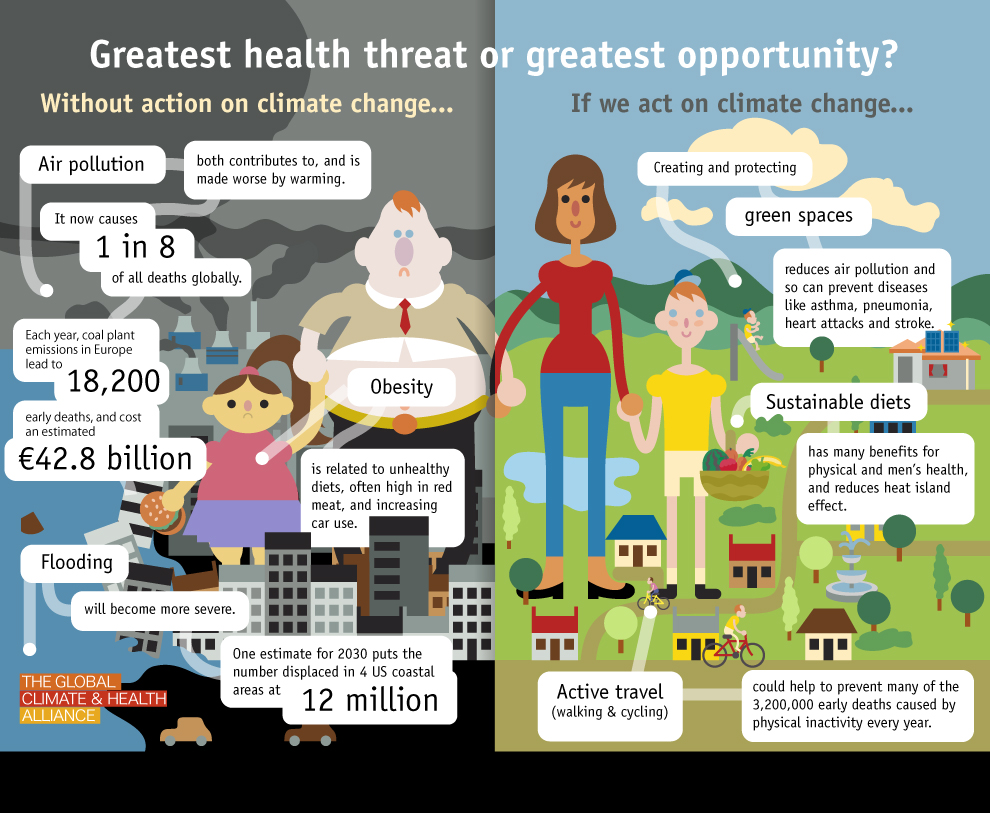 NHSE and Net Zero
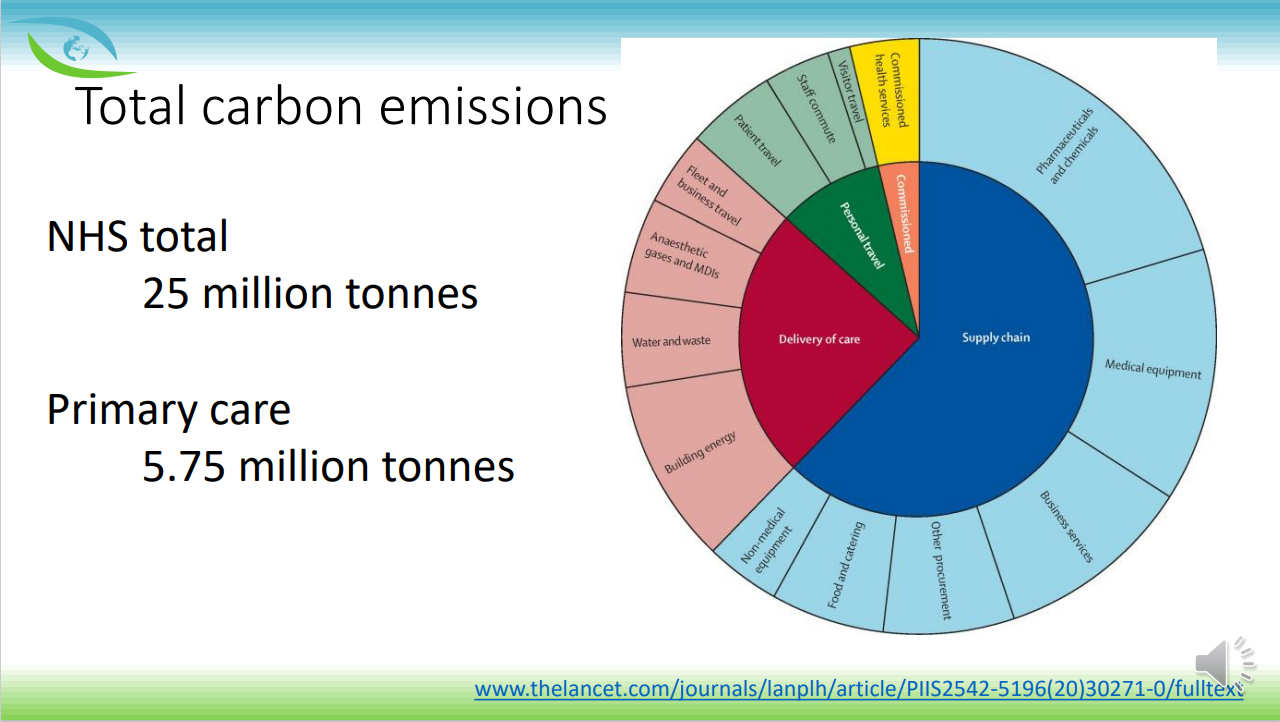 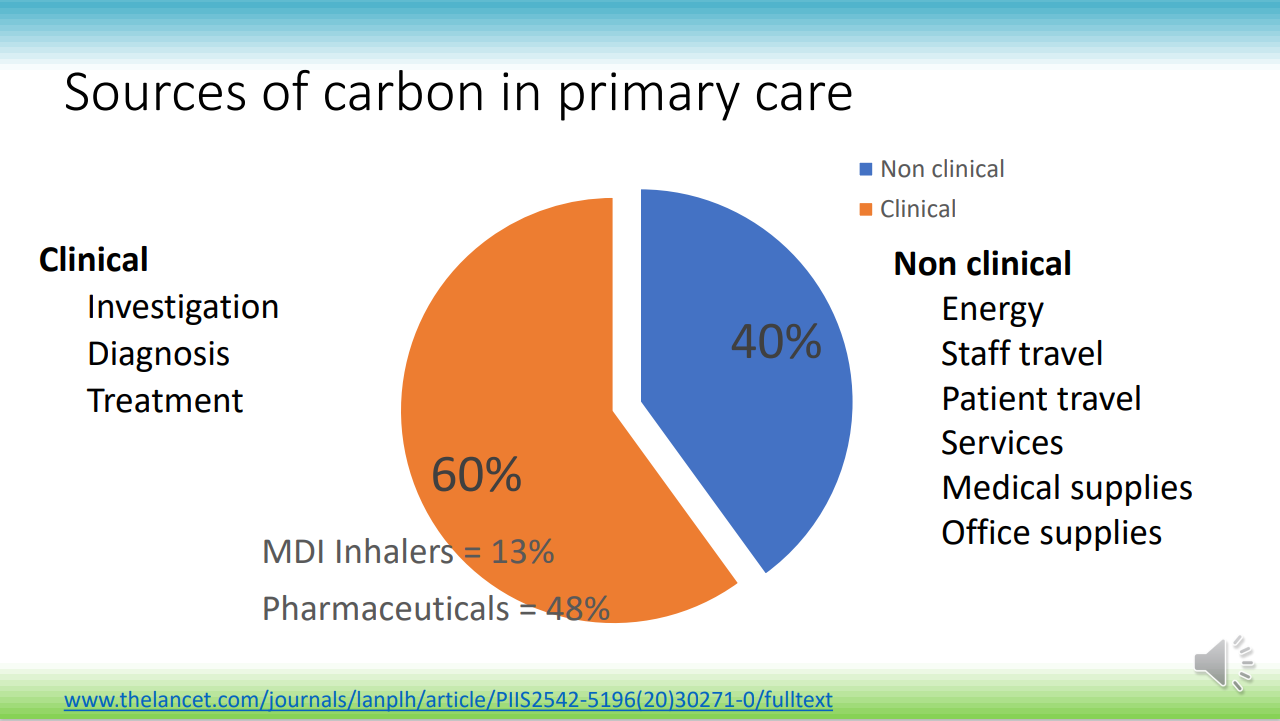 Carbon hotspots in General Practice
Sustainable Health Care
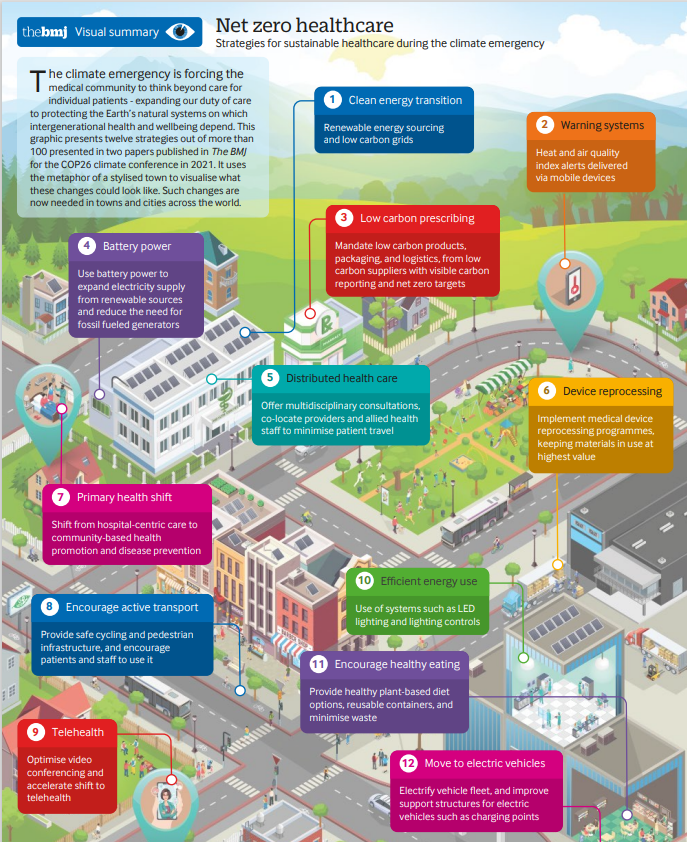 Low carbon, excellent asthma care
Low Carbon, Excellent Asthma Care
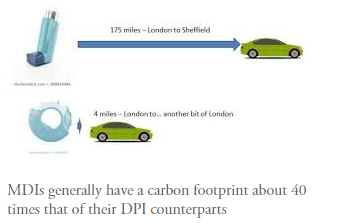 MDIs vs DPIs
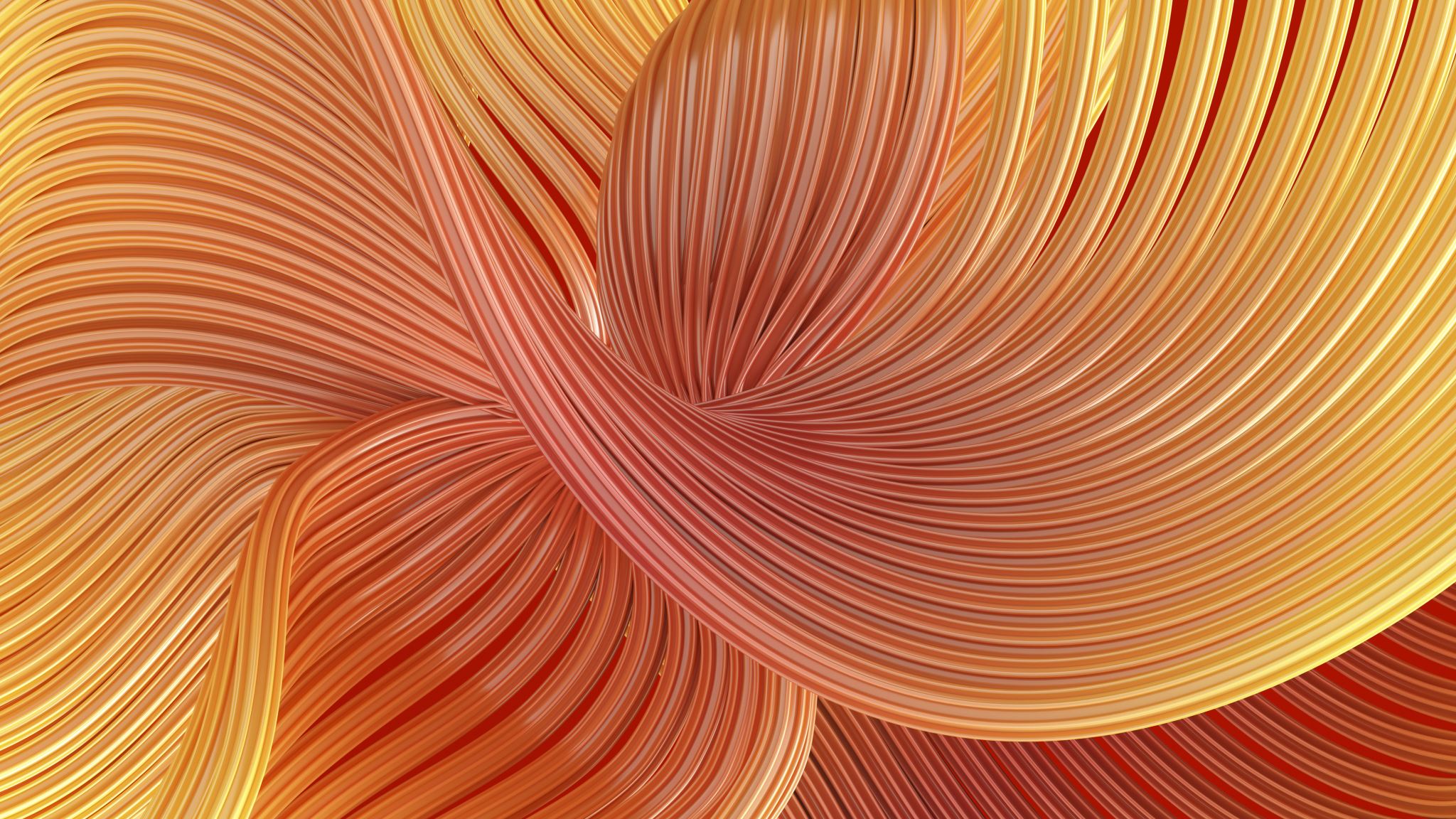 Other considerations with inhalers
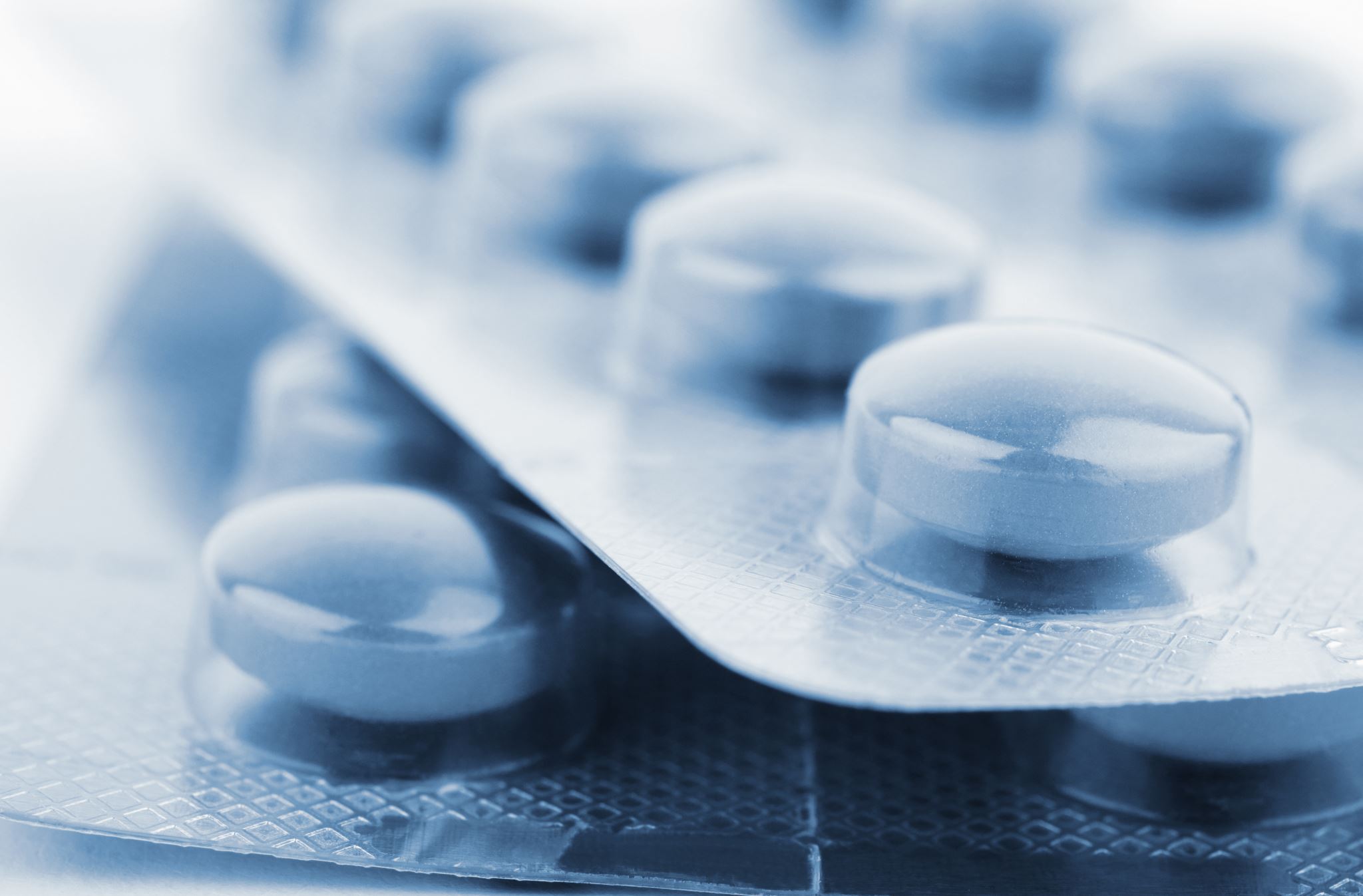 Prescribing
Using alternatives to medication  - dietary improvements, exercise, social and green prescribing
Reducing unnecessary / harmful prescribing
Reducing waste eg medication over- ordering (“Show Me Your Meds project”)
Using low carbon alternatives eg low carbon inhalers
Anticholinergic Burden QI project
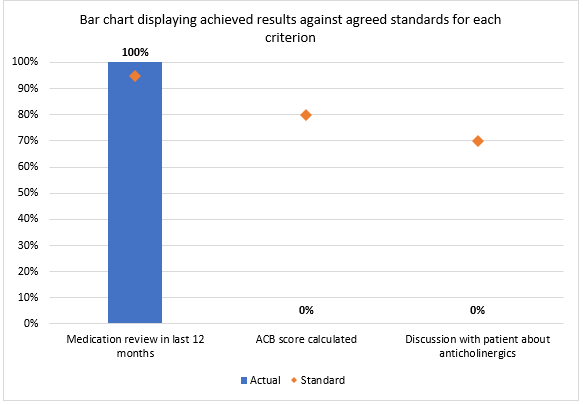 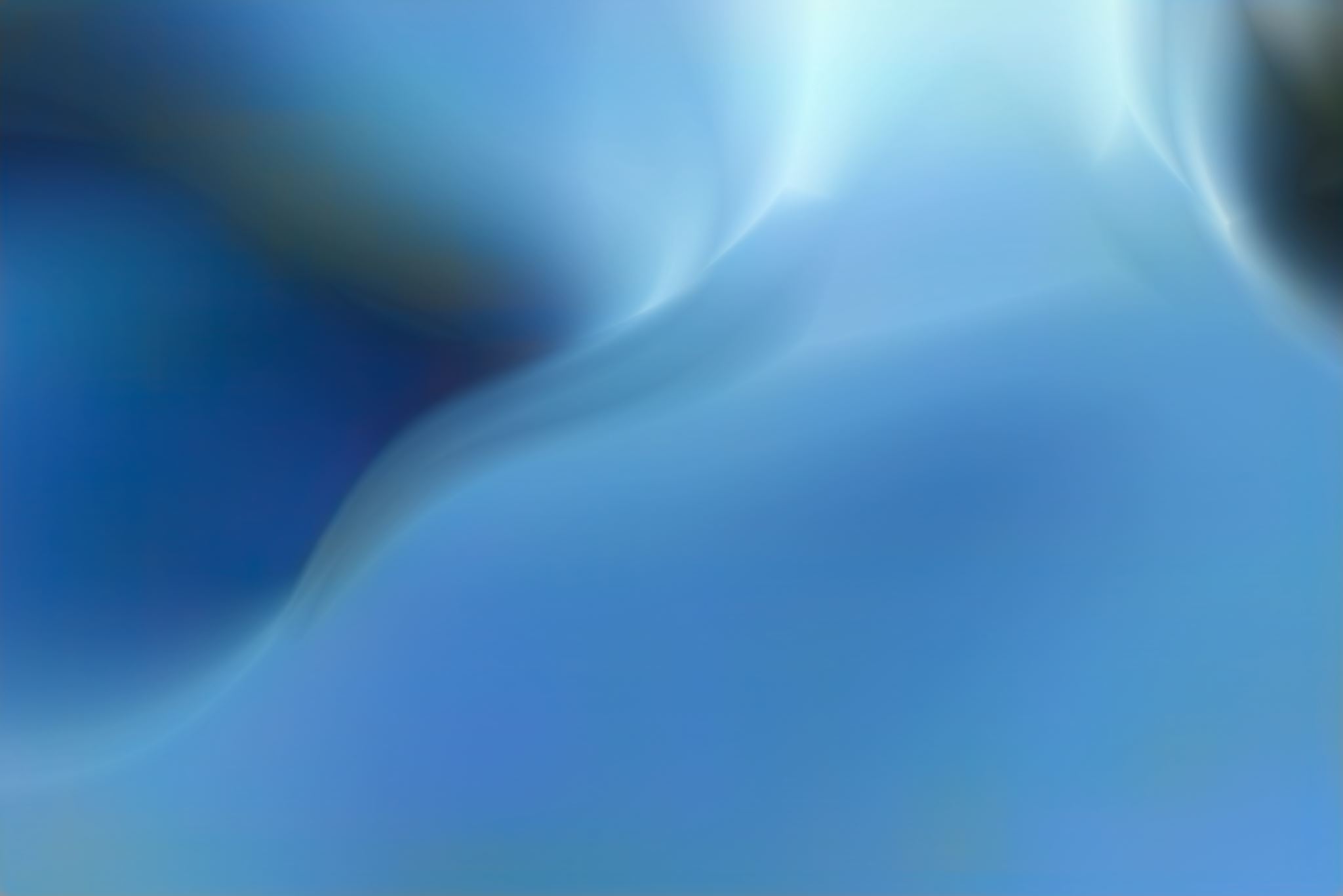 Reducing anticholinergic burden
Non-drug Interventions to support healthy living
Active travel 
Green and blue prescribing – gardening, green gym, nature walks, mindfulness in nature
Planetary health diet 
Breathing exercises, pulmonary rehab
Tai Chi (outdoors?) or other exercise class
Addressing fuel poverty (grants for insulation etc)
Patient (and staff) travel
Medical equipment
Sustainable QI
Green Impact for Health Toolkit
https://www.greenimpact.org.uk/giforhealth

Guest login  gifh@greenimpact.org.uk 
password Testtoolkit1!

Voluntary donation £25 to join
Join, or form, a Greener Practice group locally
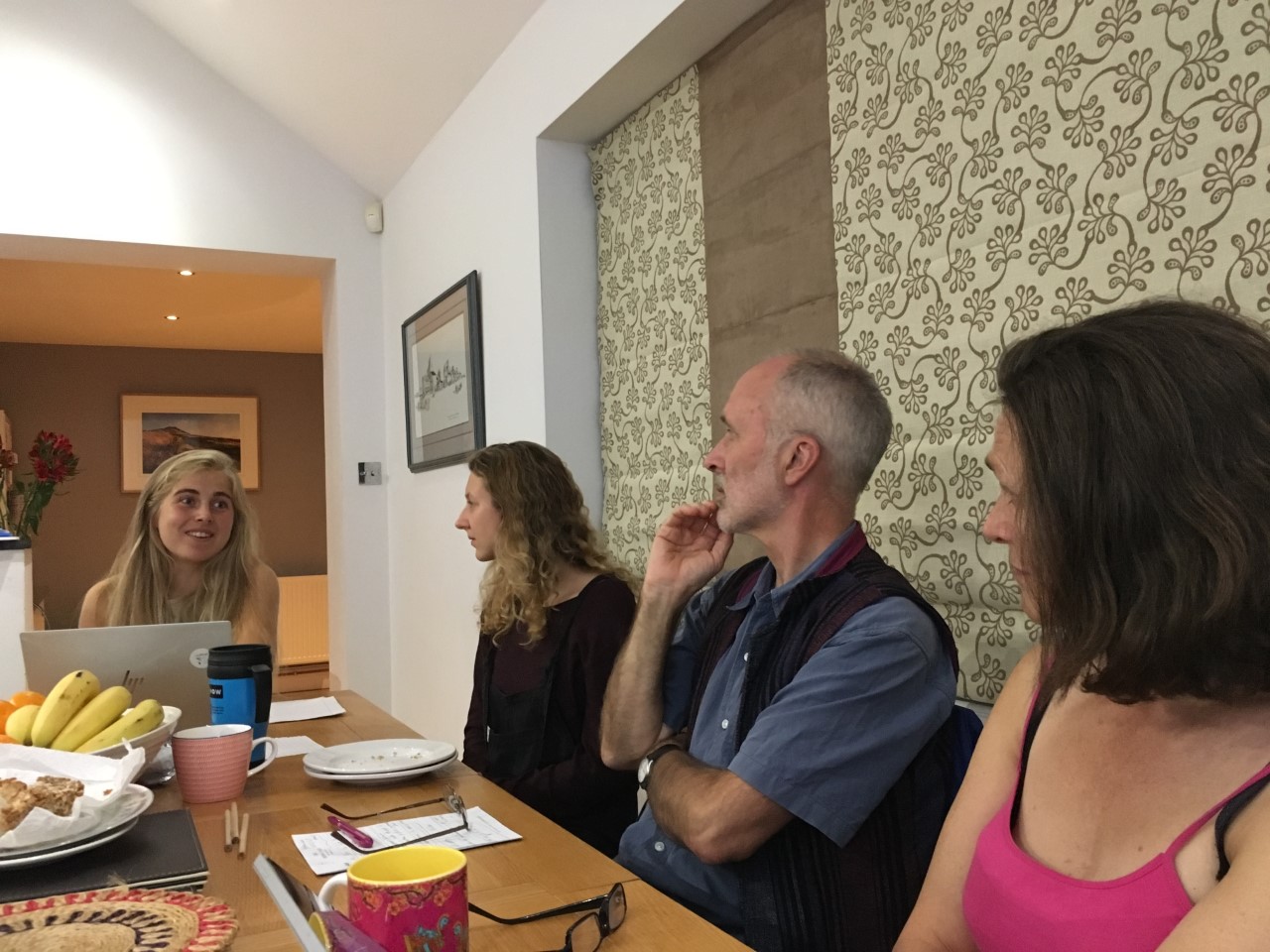 What we have learned along the way
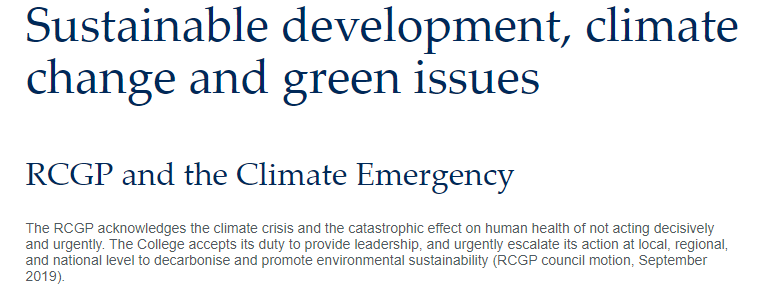 WhatsApp groups
Advocate for Climate Action
Upcoming Events
Sharon Pfleger – Medicines and the Environment -  13th Dec 21
Deb Gompertz- Show Me Your Meds (Please!) – 25th Jan 22
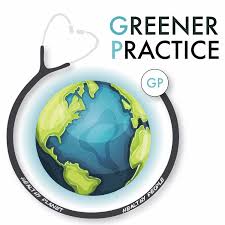 www.greenerpractice.co.ukgreenerpractice@gmail.comtwitter @greenerpractice Twitter handle @greenerpractice